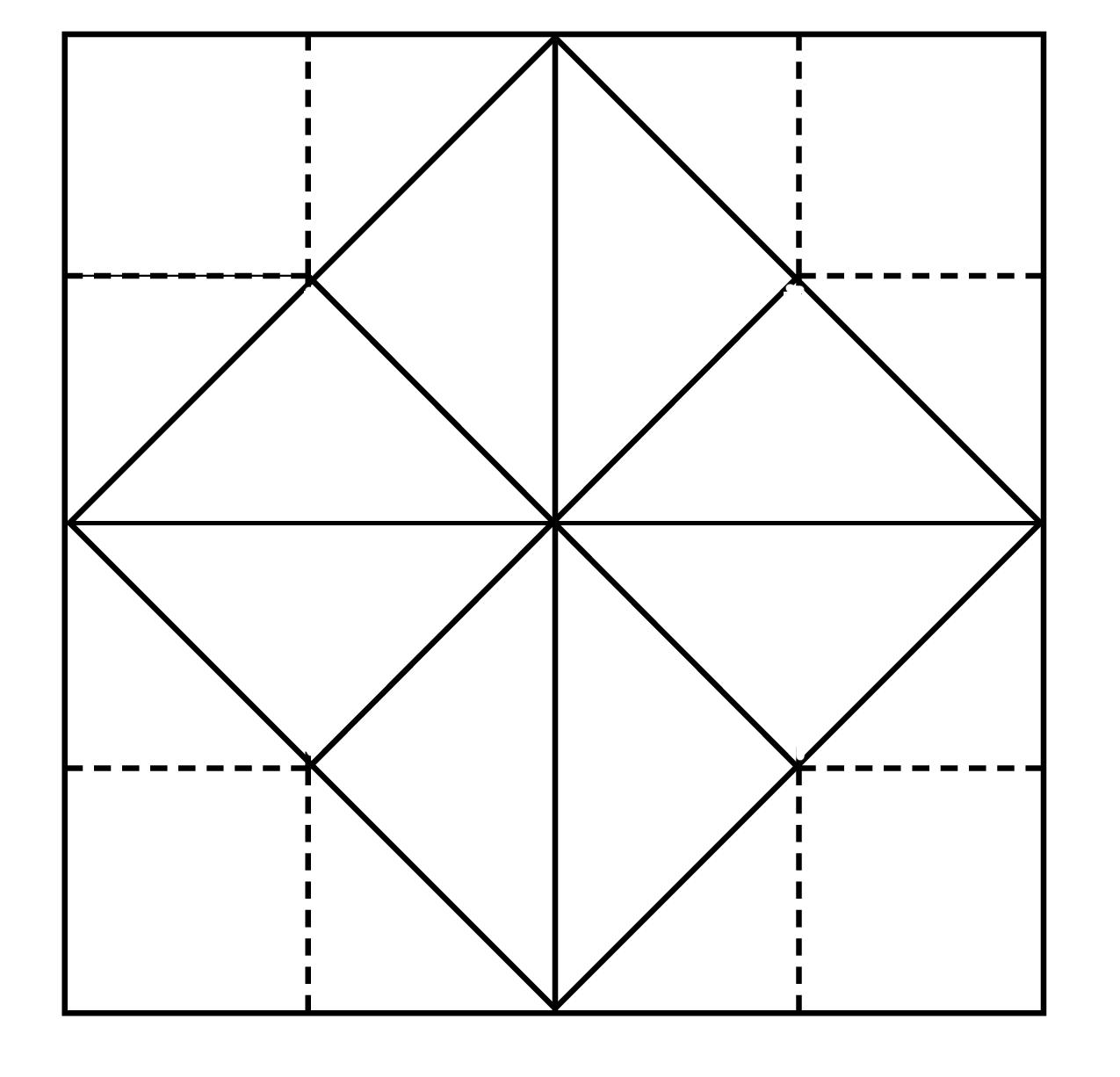 H2O
Buoyancy
Adhesion
Water
Capillary Action
Cohesion
Specific
 Heat
Polarity
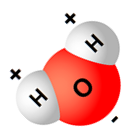 The “Universal Solvent”
Surface Tension
Solubility